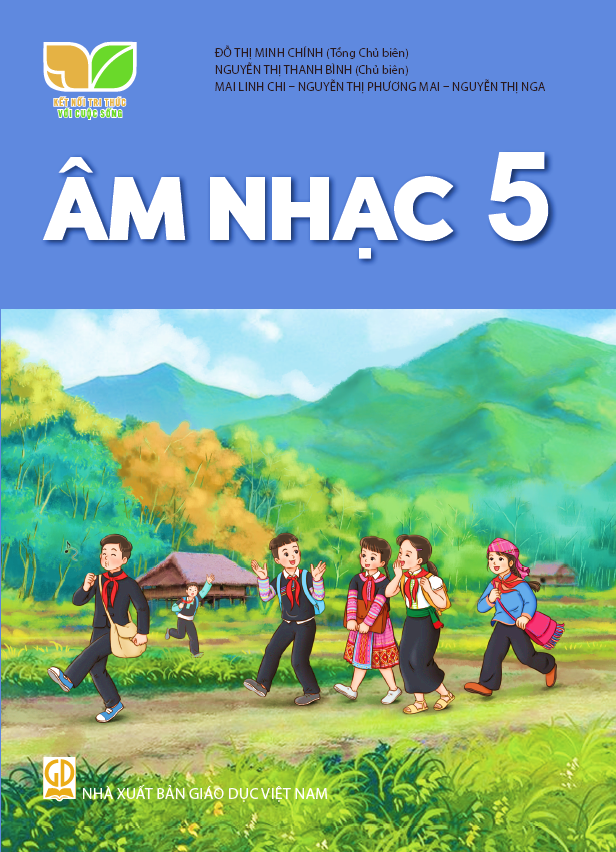 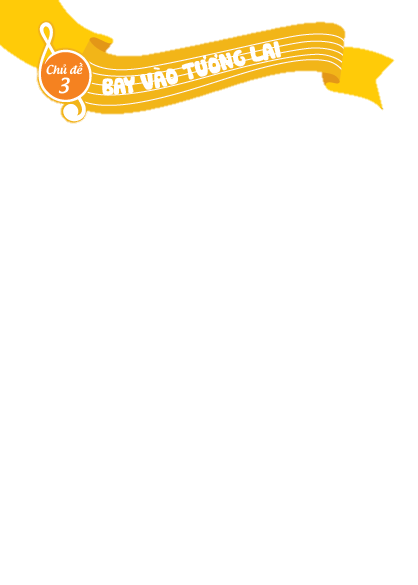 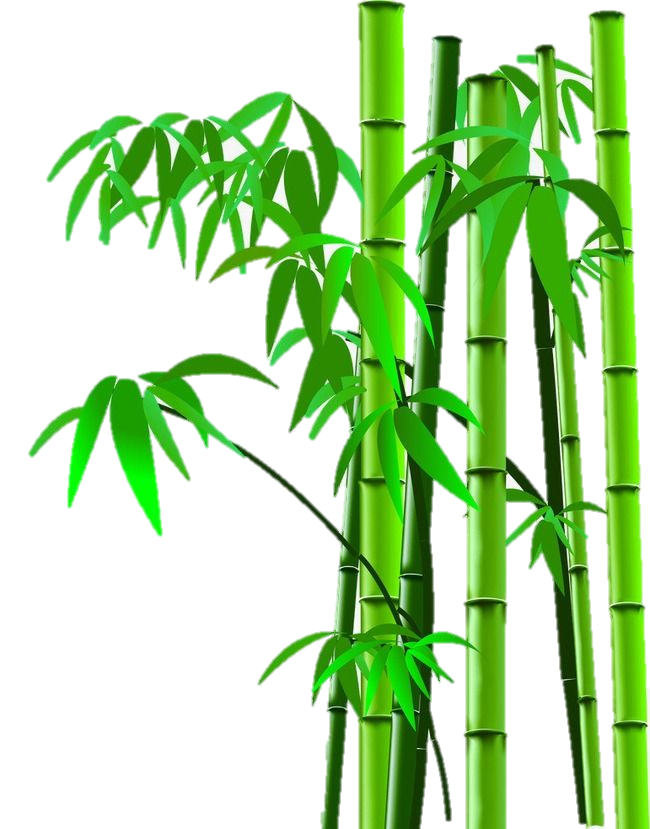 CHỦ ĐỀ 3 - TIẾT 4
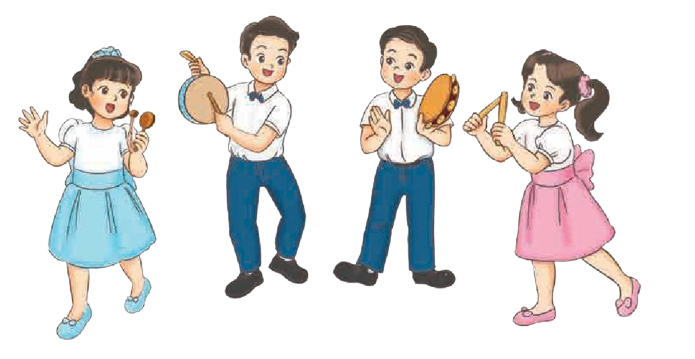 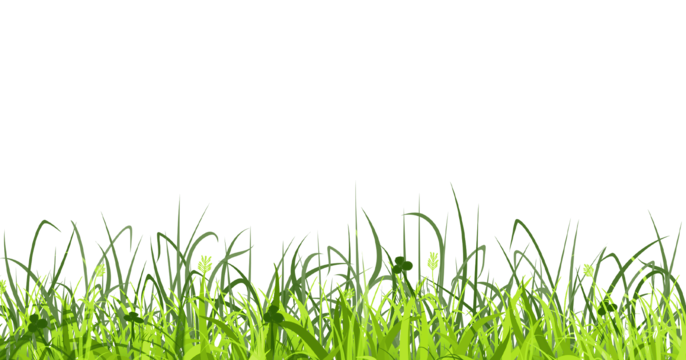 Giáo viên: Đỗ Thị Tuyết Na
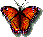 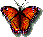 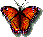 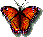 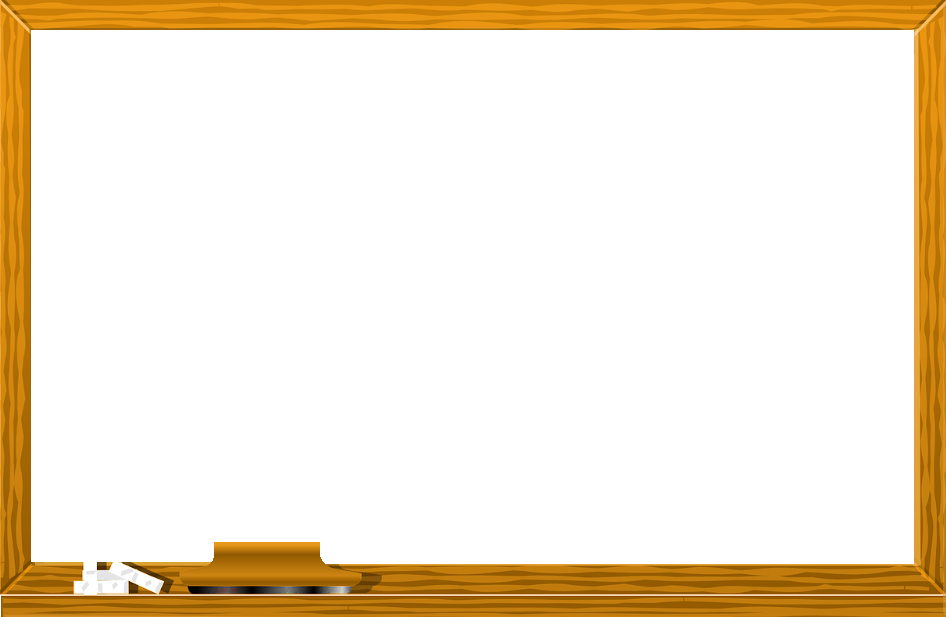 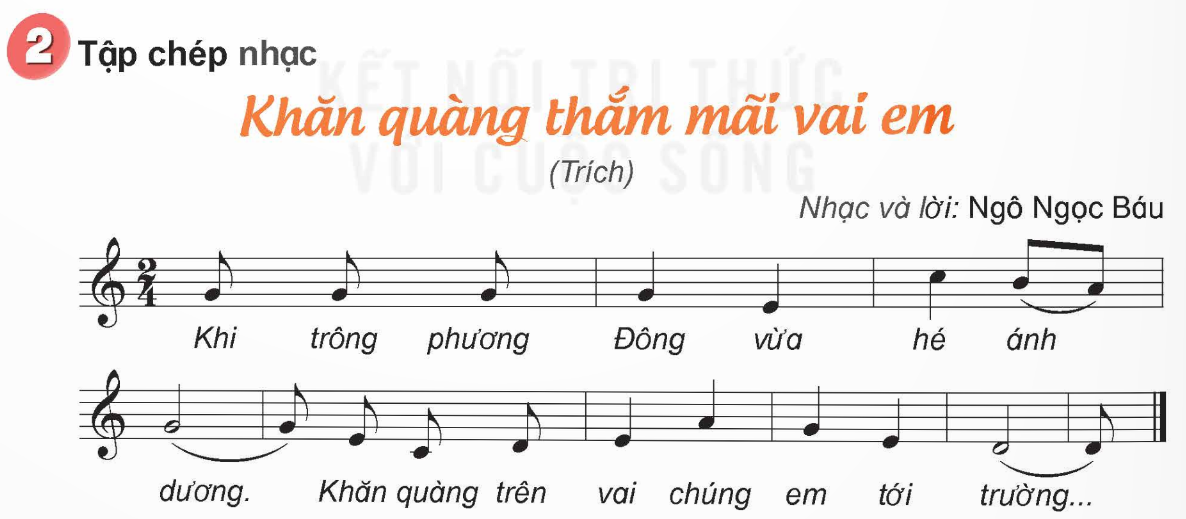 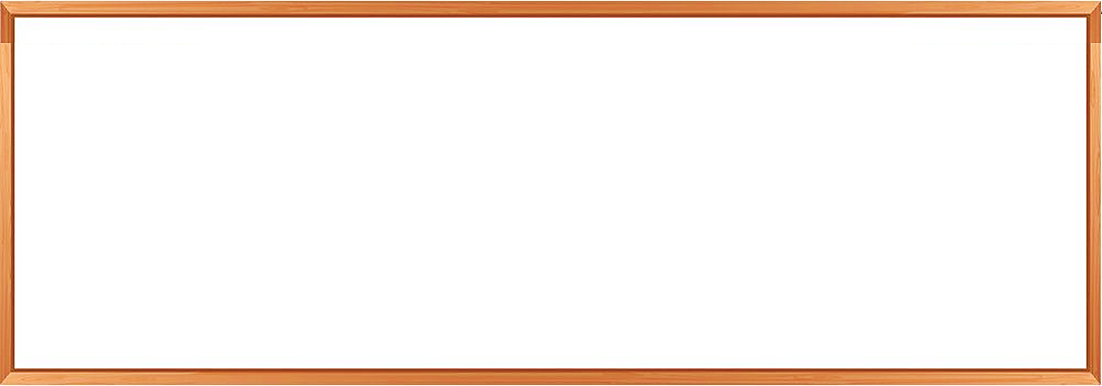 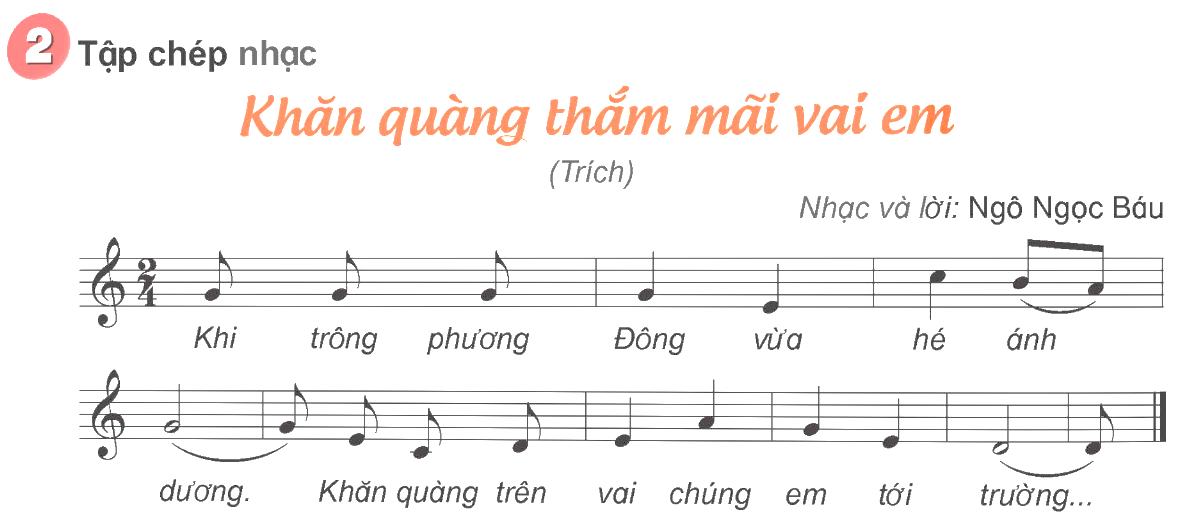 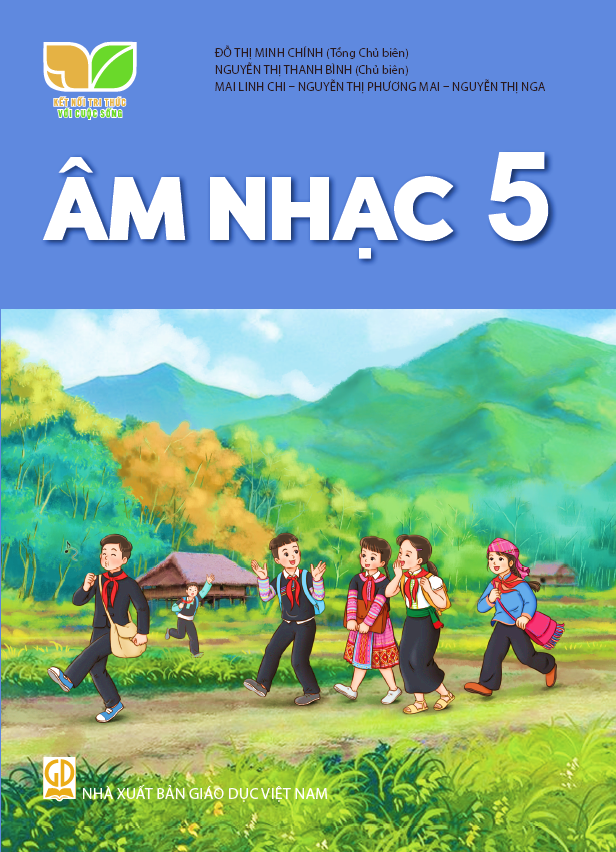 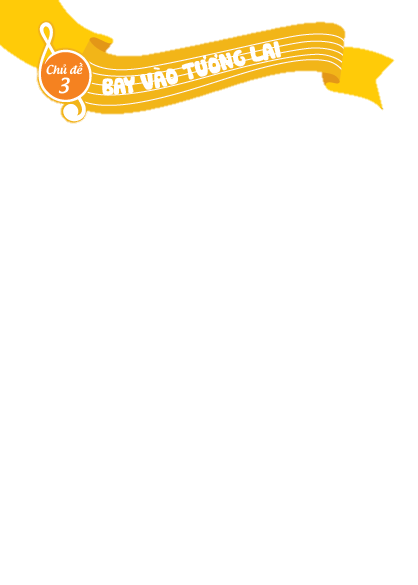 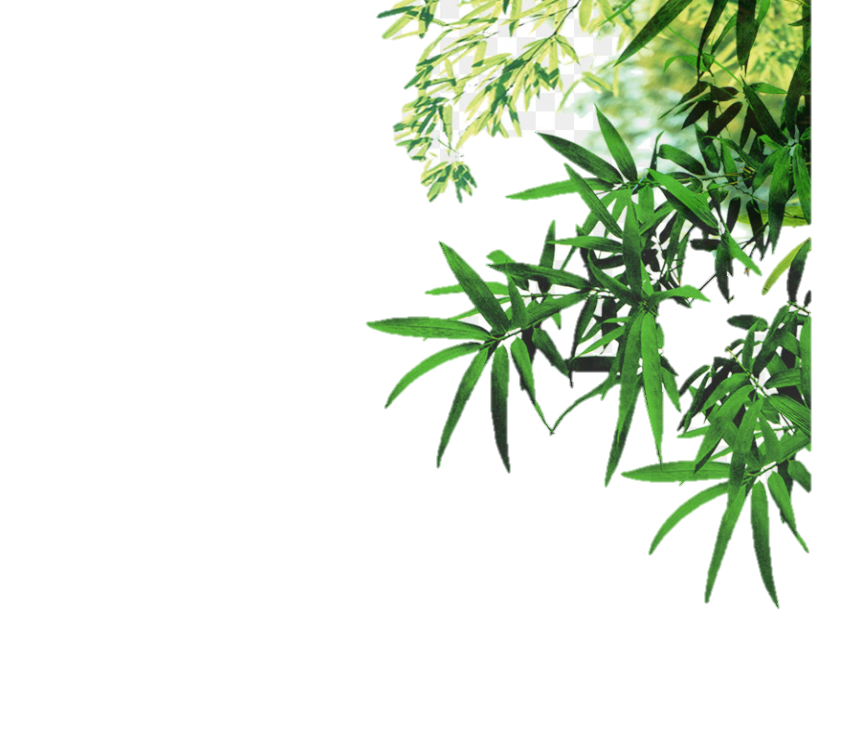 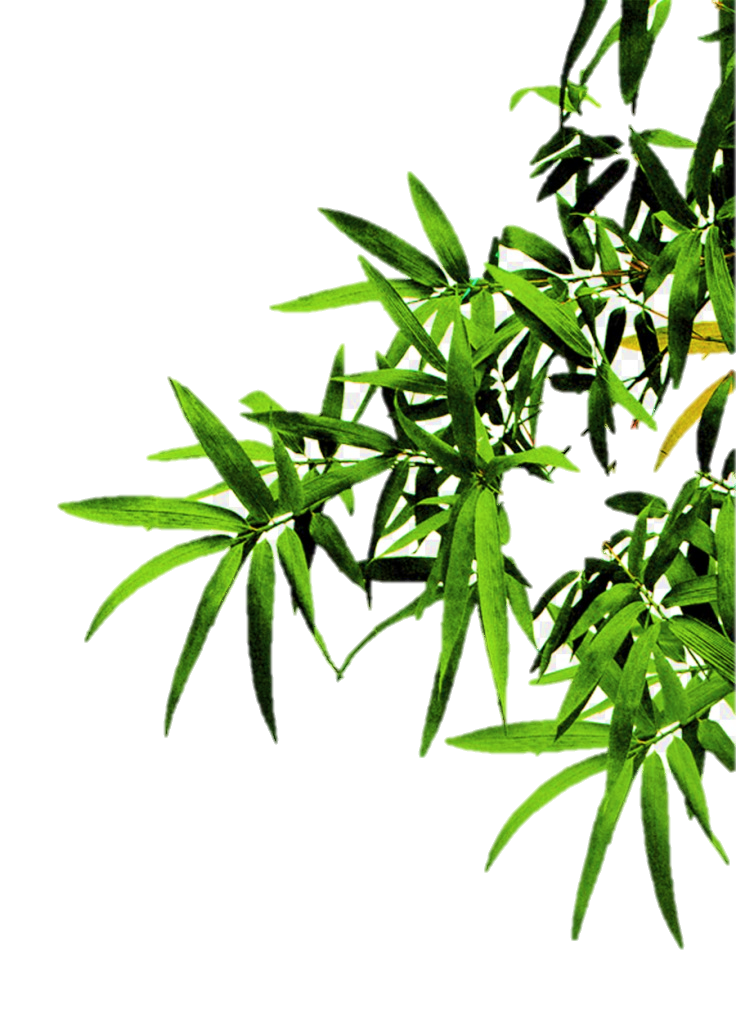 TIẾT 4
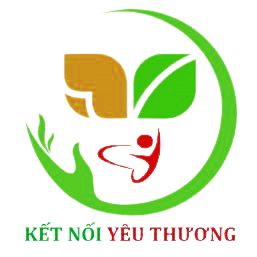 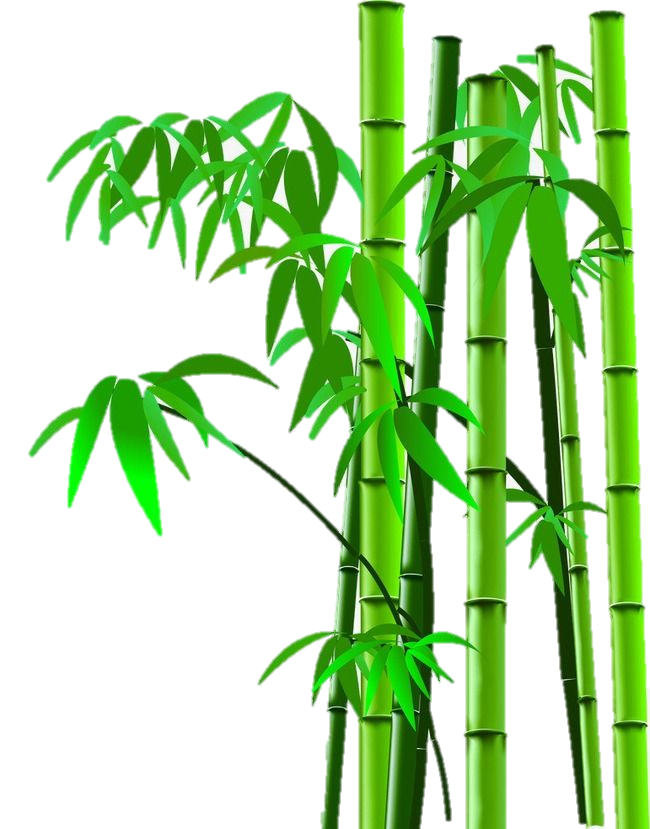 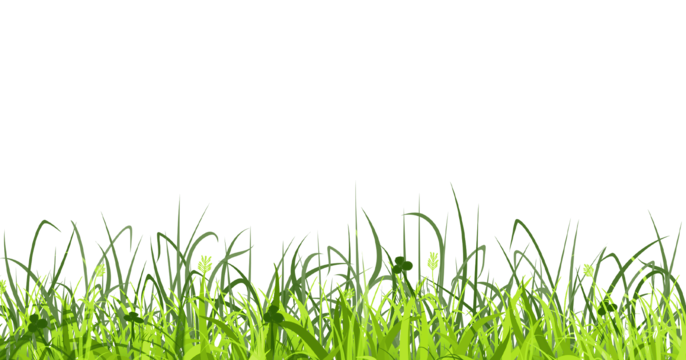